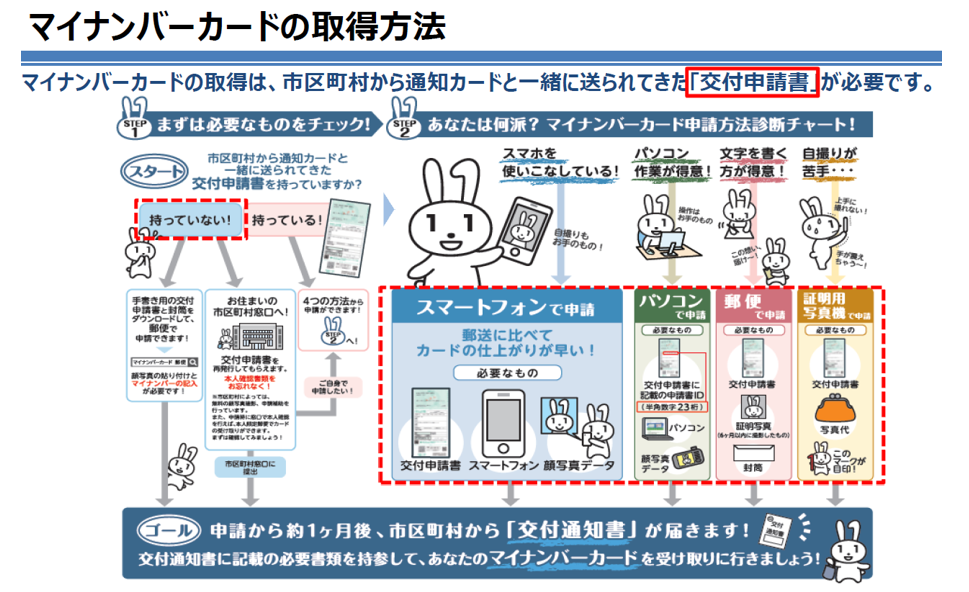 ◆マイナンバーカード総合サイト◆
　https://www.kojinbango-card.go.jp/apprec/apply/
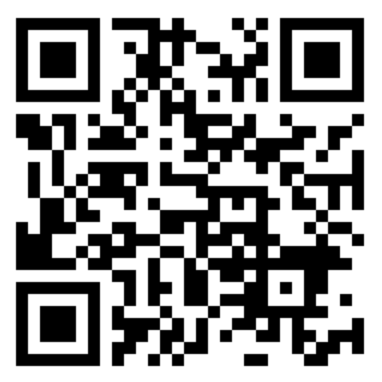 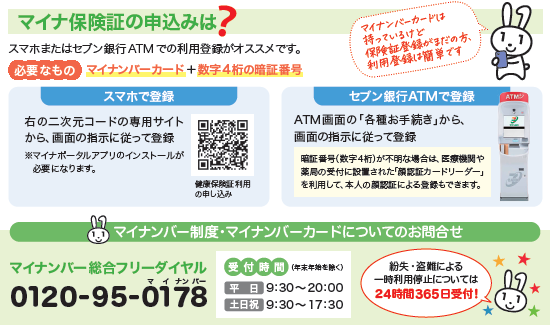 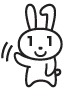 その他、医療機関や薬局の顔認証付きカードリーダーからも申込みできます！
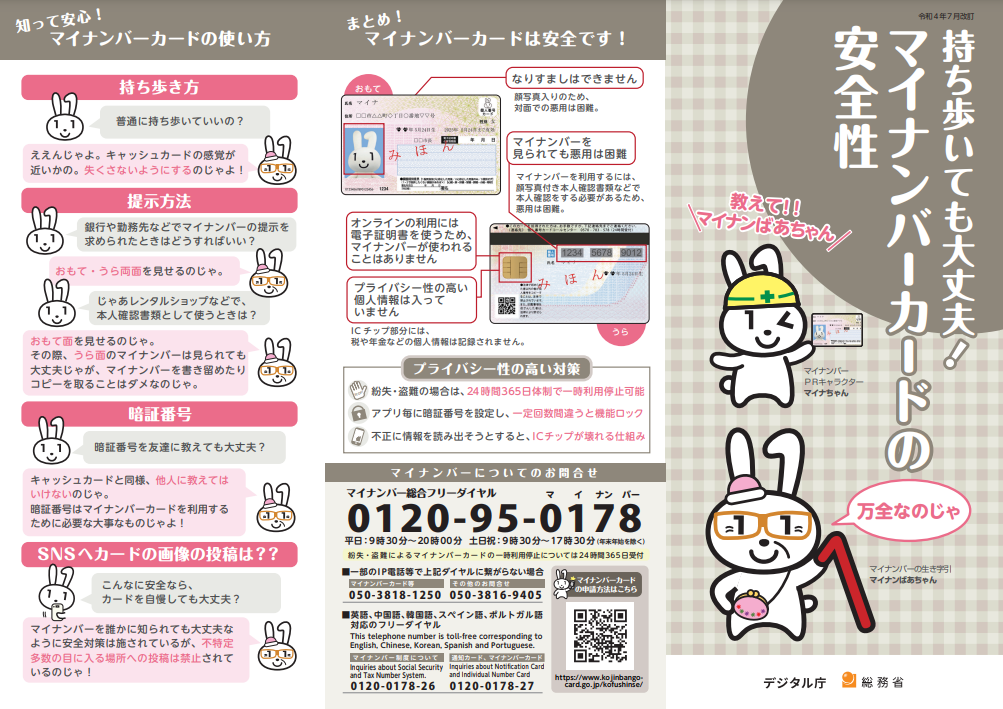 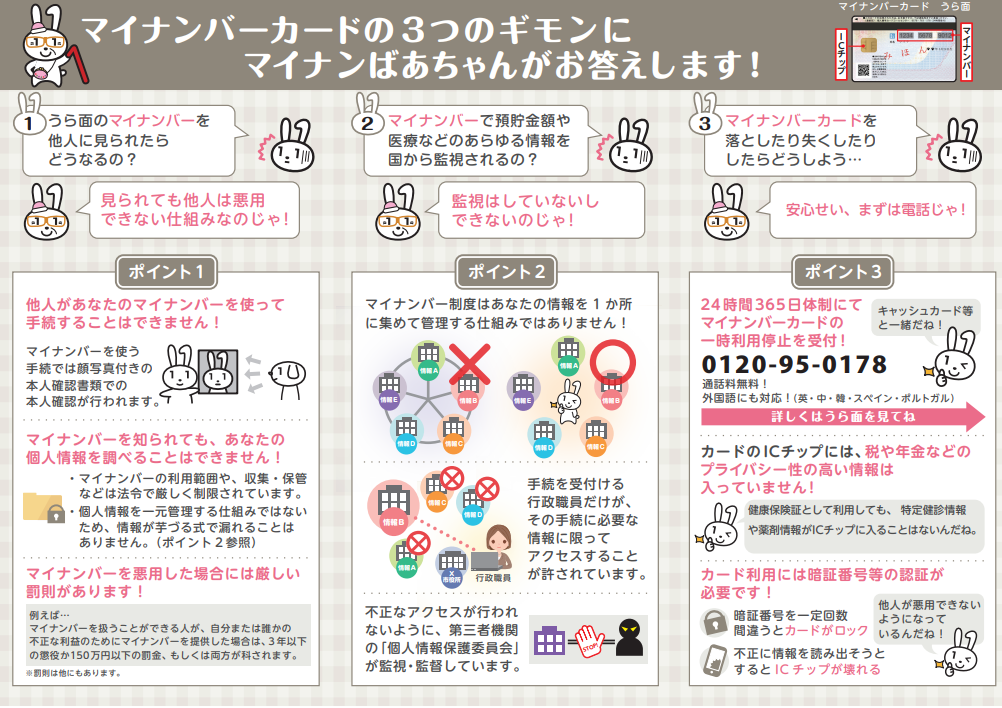